Dehb’li çocukların bilişsel özellikleri
Dehb teorisi
Russel Barkley, Joseph Biederman, Thomas Brown
Yönetici işlevler nedir/nelerdir?
Planlama
Organize etme
İnhibisyon (baskılama)
Bellek
Karar verme
Dikkat
Duygu kontrolü
Değiştirme (shifting)
İstem/Amaç belirleme ve uygulama
İzleme hata kontrolü
İstem
Kompleks etkinlikleri nasıl yapılacağı konusunda bilgi verilmeksizin yapma kapasitesi 
Araç kullanımı  
Yiyecek arama  
Uzun süreli amaçları gerçekleştirme kapasitesi
İstem Kontrolü
Kendini farketme kapasitesi muayenesi  
Fiziksel durumunun farkında olma  
Çevrenin ve durumun farkında olma  
Sosyal farkındalık
Sonuç olarak;
Başlatma sorunları 
 Zihinsel ve davranışsal değişiklikler yapabilme zorlukları 
Durdurma sorunları 
Kişisel farkındalıkta yetersizlik
Somut ve açık tavır
Tüm bu beceriler okul ortamında hangi becerilerde görülür?
Okul yönetici işlevleri destekliyor mu?
Yönetici işlevler (Yİ);
«Ne yaptığını, nerde olduğunu, nereye gittiğini bilmektir»
Yİ kavramının gelişimi
Yönetici işlevler kavramı 1980’lerde Russell Barkley tarafından kullanılmıştır.
«Dikkat» üzerine başlayan ilgi yerini «Yönetici işlevler» kavramı gibi karmaşık bir bilişsel yapıya bırakmıştır.
Özellikle manyetik rezonans görüntüleme araştırmacıların coşkusunu daha da arttırmıştır.
1991’e kadar Bruce Pennington DEHB ve ÖG olan bireylerin okuma ve dil bozuklukları temelinde yatan yönetici işlev açıklarının ana hatlarını çizmiştir.
Farklı disiplinler
Yİ: Tıbbi ve eğitsel bakış açısıyla
«Tüm bilişi yürüten bir tür küçük meta-insan var.»
Doğumdan 9 ay sonra başlayan ve 40 yaşına kadar gelişmeye devam eden bir yapı.
Yİ’ler diğer bilişsel altyapılar için bir denetleyicidir.
Bunları dönüşümlü ve etkileşimli çalışır.
«-meta» terimi
Örneğin «bebek basamağı»; duyusal inhibisyonu, gecikmeli cevap vermeyi sağlayan bir Yİ yapısıdır. Seçici dikkat için alt yapı sağlayarak duygusal ayrımcılığa verilen yanıtların seçimine izin verir (Diamond, 2000). 
Gelişimsel olarak başka bir örnek, ÇB olmadan karmaşık cümleleri anlamak için yeterli alıcı dili geliştiremeyiz. Yani ÇB olmadan Yİ görevini yerine getiremez. Sarmal ve gelişimsel bir döngüde çalışırlar.
Tıp modelinde “daha yüksek kortikal işlev” veya eğitim modelinde “daha yüksek düşünme becerileri” gibi “meta-biliş”  Yİ'in gelişimsel dinamiklerini gizleyen ve bizi yönlendiren terim
Rutin olmayan koşullara uyum sağlayabilme
değerlendirme
LONDRA KULESİ TESTİ
Üç farklı renkteki yer değiştirebilir topa ilk pozisyon verilir. Denekten mümkün olan en az sayıda hareketle topları hedeflenen konumlara getirmesi istenir.
Çizgi Yönünü belirleme testi
Benton, Varney ve Hamsher tarafından 1978’de geliştirilmiştir.
Türkçe uyarlaması Sirel Karakaş ve diğ.
Görsel-mekânsal algılamayı amaçlamaktadır.
30 maddeden oluşmaktadır.
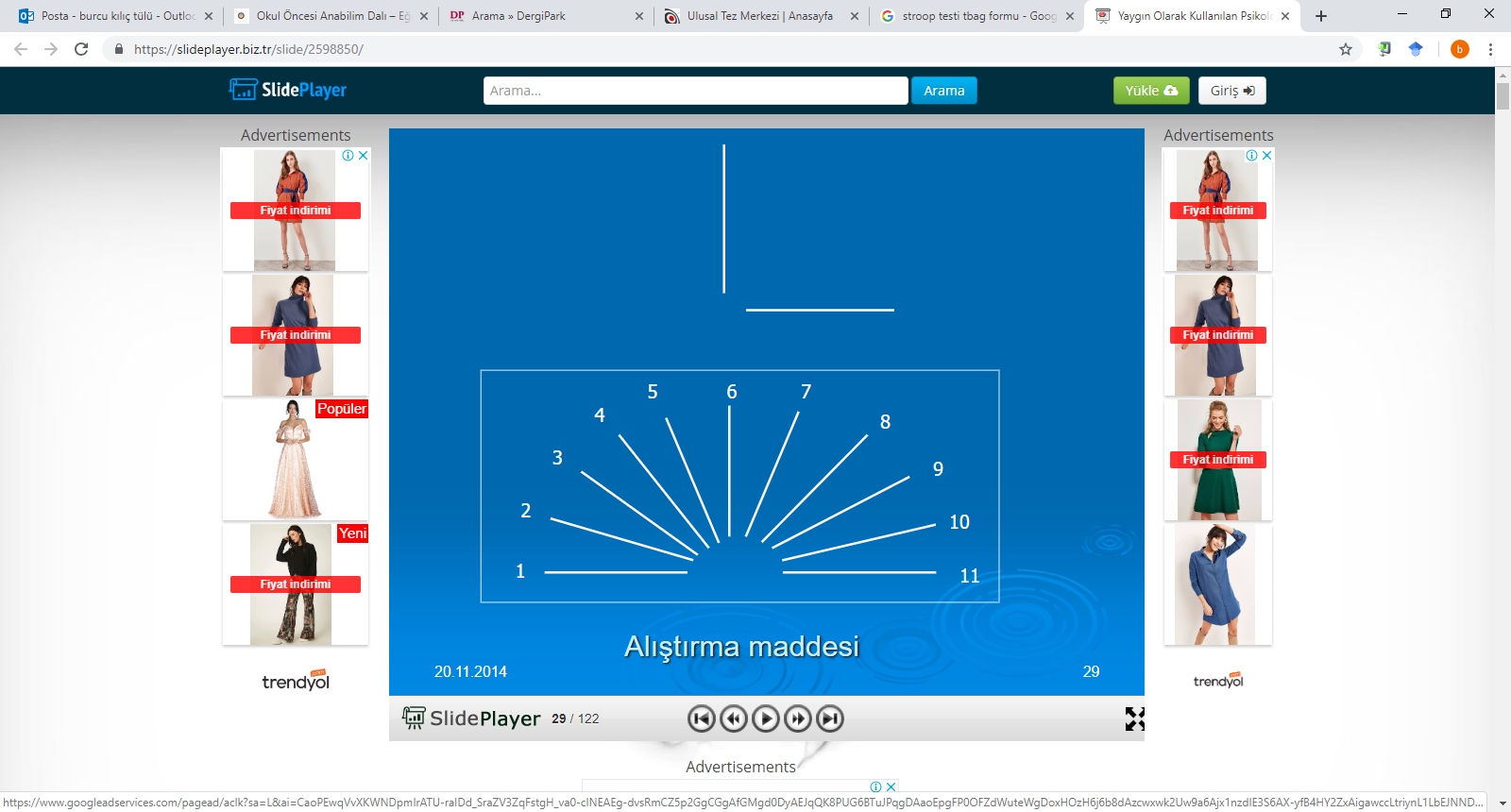 İşaretleme testleri
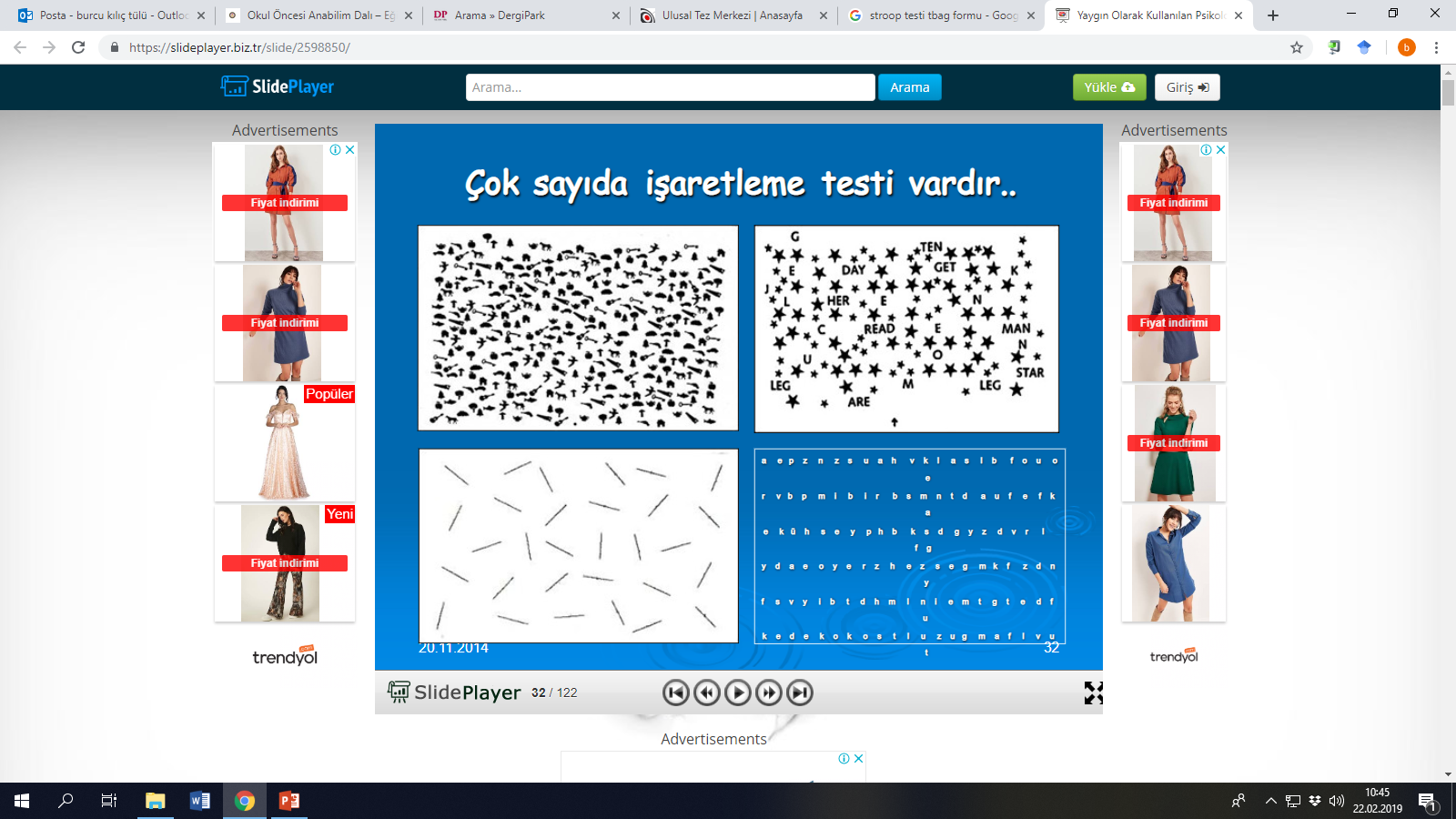 Bir sayfaya sıralı ya da gelişigüzel yayılmış harfler ya da şekillerden istenilen harfin ya da şeklin üzerini ya da çevresini çizmeleri istenir.
Devam…
Görsel tarama stratejileri
Hızlı tepkilerin uyarılması, ketlenmesi
Dikkatin sürdürlmesi gibi çok sayıda zihinsel işlev değerlendirilir.
Bu gibi testlerde düşük puan alınmasının nedenleri neler olabilir?
Türk formunda
(Kurt ve Karakaş, 2000; Karakaş, 2007)
Sürekli dikkat
Görsel tarama
Tepki hızı
Aceleci tepkilerin oluşması ve ketlenmesi
Görsel-motor hız ve uyum
Alt testleri
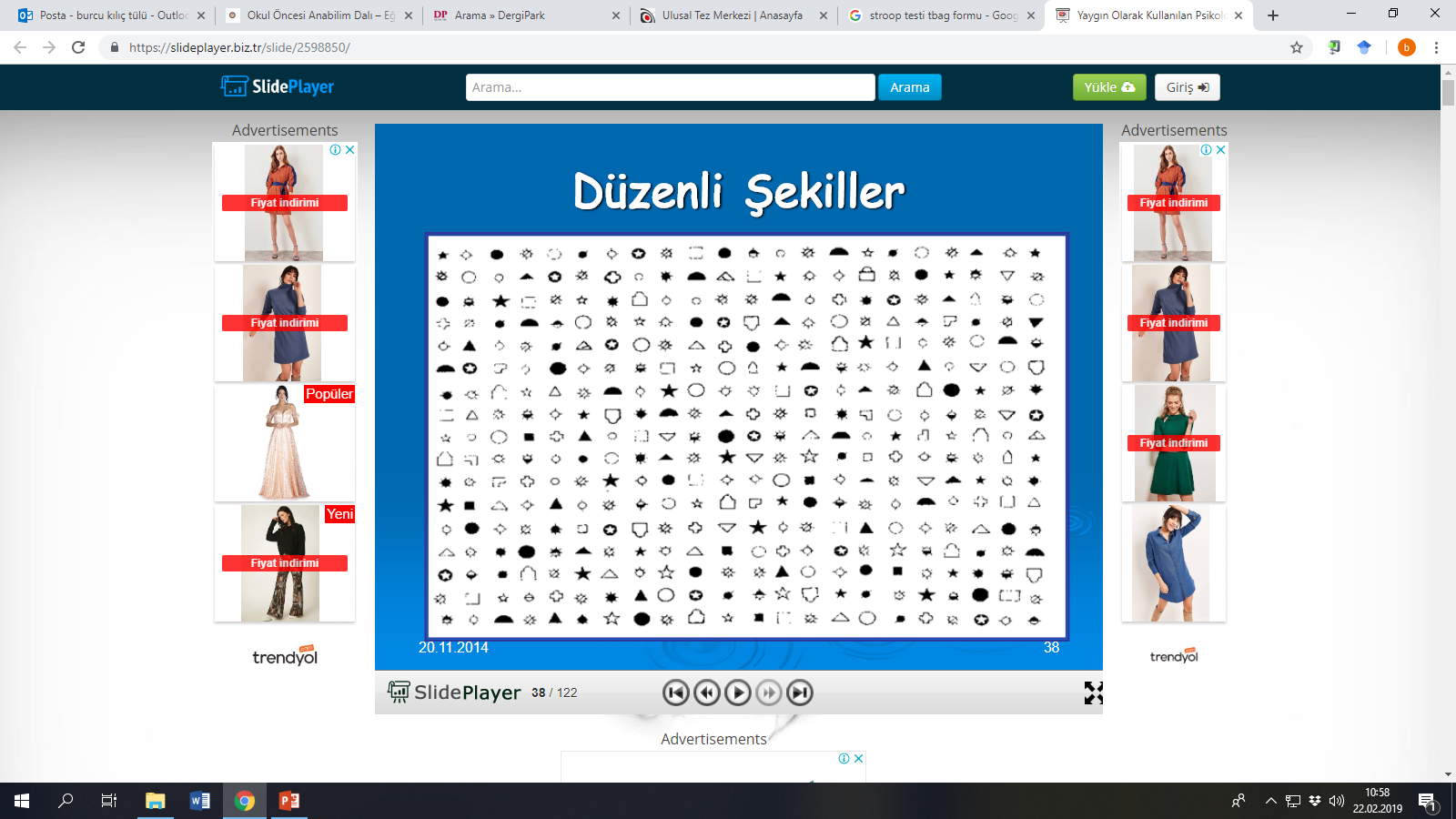 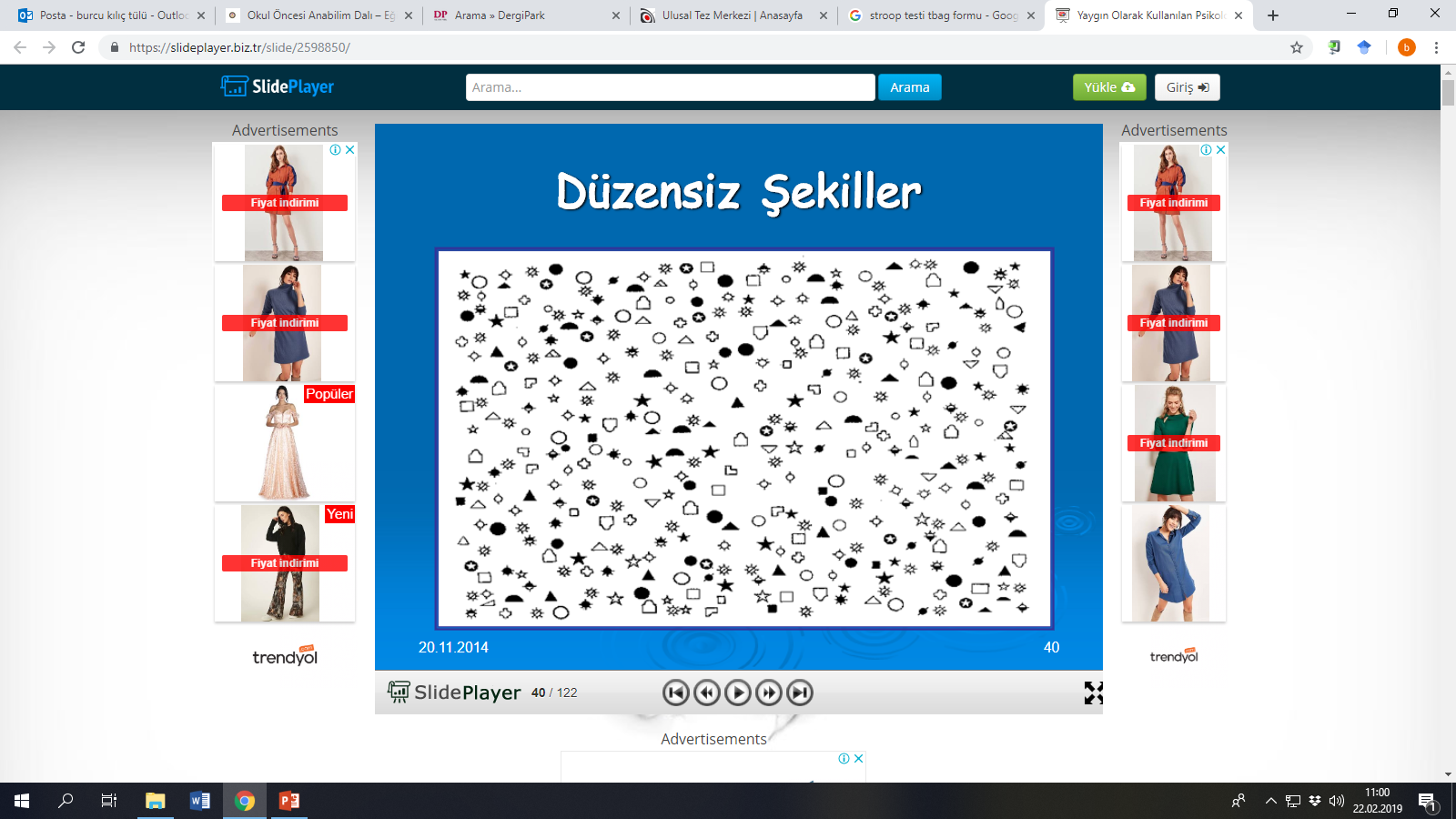 Sayı dizisi testi
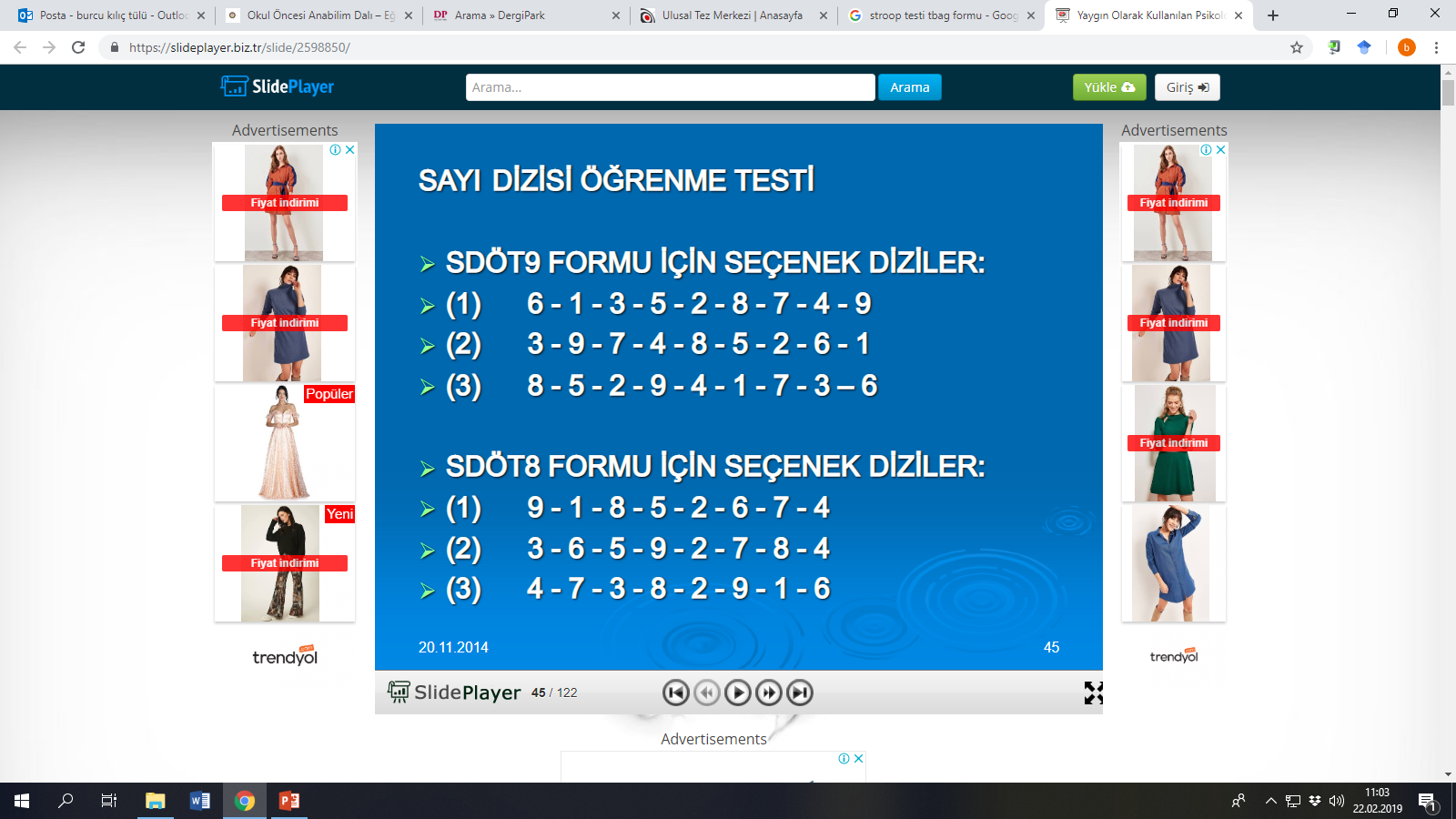 Zangwill tarafından 1943’de geliştirilmiştir.
Stroop testi (1935)
Temelde üç görev etrafında şekillenir:
Renk isimleri
Renkli nokta mürekkepleri
Farklı renklerde yazılmış renk isimleri
Stroop etkisi kelimenin yazılışında kullanılan renk ve kelimenin ifade ettiği renk farklılaştığında görülmektedir.
Stroop bozucu etkisi, ketleme yapamamaktan, renk isimlerini söylemenin, renkleri ifade eden kelimeleri okumaktan daha uzun zaman almasından kaynaklanmaktadır.
Stroop testi (1935)
«bozucu etki altında dahi tepkiyi değiştirebilme» «alışılmış bir davranış örüntüsünü bastırabilme»
**Bilgi işlemlemedeki hızı, otomatik süreçlerin bozucu etkisine karşı koyabilme ve dikkat edilen uyarıcılarla edilmeyen uyarıcıları paralel olarak işleme yeteneğini ölçer.
Ek olarak, görsel algı ve semantik algı arasındaki ilişkiyi ortaya koyar.
Dikkat için altın bir standarttır. İyi yorumlanmalı!
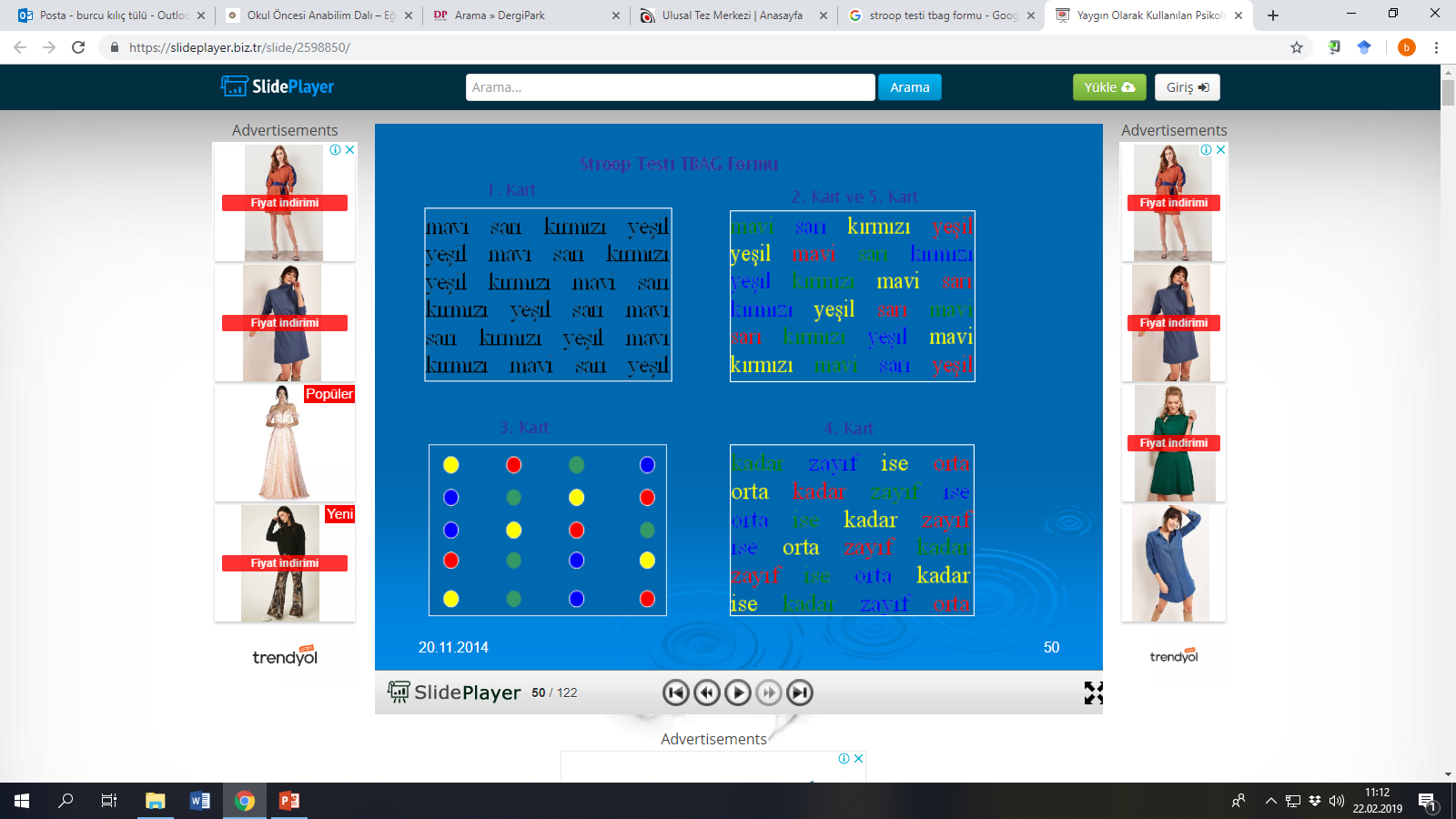 Wısconsın kart eşleme testi
devam
Berg (1948), 128 kart; Türkçe uyarlaması Sirel Karakaş (2006)
Bilgisayar formu, 128 adet kart, (Heaton ve diğ., 1993)
Bu test sonuçları nasıl yorumlanabilir?
WCST ne ölçer?
Problem-ölçme  
Hipotez test etme  
Mental esneklik  
Set kurma  
İnhibisyon 
Dış geribildirime yanıt
Bender gestalt görsel motor testi
5yıl 6 ay ile 10 yıl 11 ay çocuklar için
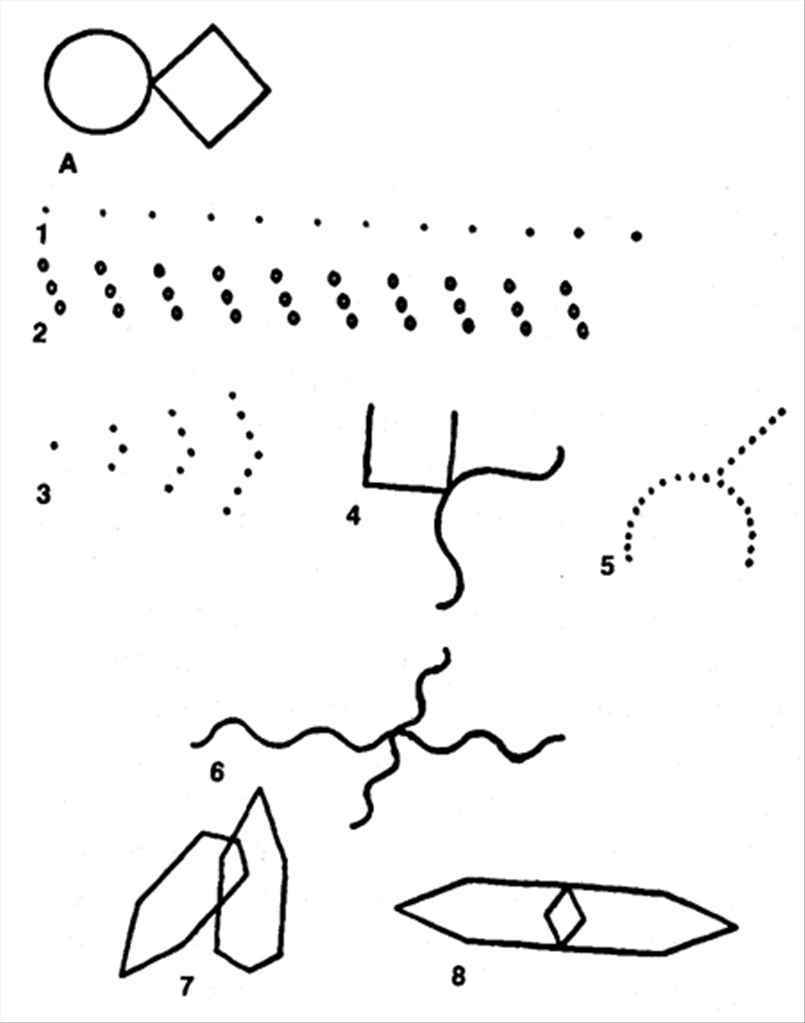 Yİ değerlendirilmesindeki problemler
Yİ’lerin sınırları, genişliği
DEHB olan çocukların boylamsal olarak incelendiği çalışmalarda, çocuklardan alınan izlemlerin normlarla uyuşmaması.
DEHB olan çocukların gelişimsel dinamikleri Yİ bileşenlerinin hiyerarşine paralel değil.
Yİ bileşenleri için okul çağında «sıçrayan kurbağa» deyimi kullanılıyor.
Yakalaması oldukça zor ve emek isteyen bileşenler
Yİ değerlendirilmesindeki problemler
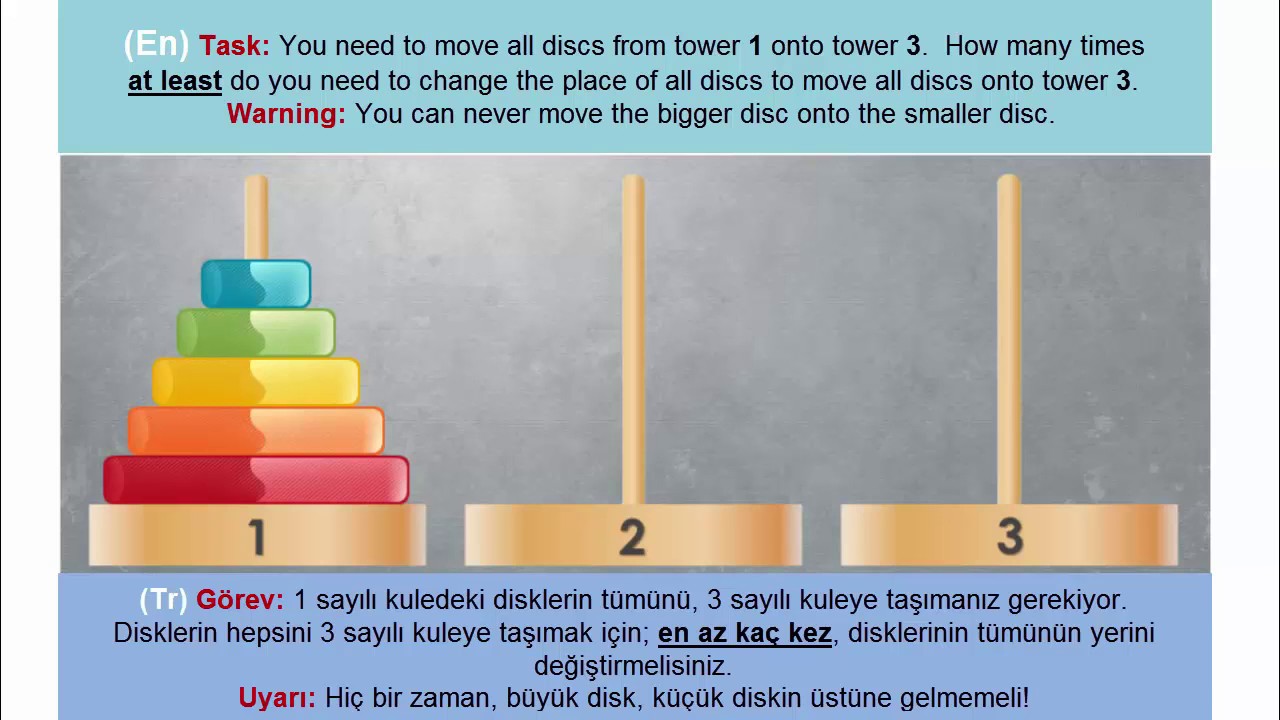 Üniversitede olan DEHB li öğrencilerin Tower kulesinde başarısız olmaları bize neler söylüyor?
Davranış kontrolü
Bir olay karşısında tepkinin geciktirilmesi (response inhibition).
Bu sürenin korunması (inference control)
Elde edilen düşünme süresi diğer yürütücü işlevlerin etkin olarak çalışıp kişinin son kararını biçimlendirmesi 
Olayların anlık sonuçlarının değil, uzun süreli sonuçlarının da dikkate alınarak karar verilmesi
Çalışma belleği
İçsel konuşma
Çok konuşma
Organize olmayan konuşma
Sözel olarak kırıcı olma
Duyguların düzenlenmesi
Yİ: DEHB ve ÖG arasındaki köprü
Eş tanı olmasının kaynağı Yİ
Ancak DEHB açısından araştırmalarda rastlanan ortak yapı Yİ’nin altında yer alan «inhibisyon» (Barkley, 1997; Denckla, 2005)
Bir diğer Yİ bileşenin ise adı bile yok «aşırı değişkenlik»
İnhibisyon yetersizliği ÖG ve DEHB grubunda okuma yetersizlikleri ile ilişlili  (Block, 1993; Lovett ve arkadaşları, 1994; Loranger, 1997; Rosenshine ve Meister, 1997; Vidal-Abarca ve Gilabert, 1995)
Yİ: DEHB ve ÖG arasındaki köprü
Yİ görevleri oldukça zor
Değerlendirmede problemler var
Tüm yönleriyle değerlendirmeliyiz
DEHB’li üniversite okuyan ve Tower kulesini yapamayan çocuklar var.
Klinik deneyimler bize grubun DEHB şiddeti ve Yİ alanındaki heterojenliğini gösteriyor.
ÖG, DEHB, ÖG+DEHB ortak yönleri neler?
ÖG, tükenmişlik, performans kaygısı
DEHB veya ÖG olan okul çağındaki küçük çocukların pek çoğunda aynı durum söz konusu
«Fonolojik döngüye» bağlı olarak SÇB’de veya sözcük okumada hıza dayalı değerlendirmelerde karşılaşılan zorluklar Yİ bakımından görülen benzerlikler arasındadır.